Classwork

Man – the Child of Nature

Destruction of Animals’ Natural Habitat
February, 19.Saturday.
Richard Adams
British novelist
Two daughters
Animals
Human features
Heroism and Friendship
True-to-life
The most famous book
British novelist
Two daughters
Animals
Human features
Heroism and friendship
True-to-life
What are the main characters of this novel?

What are their names?

How can you describe them?

What is their usual life in warren?
the cartoon 
“Watership Down”


The task:

 pay attention to the details 
and describe 
the atmosphere of the story
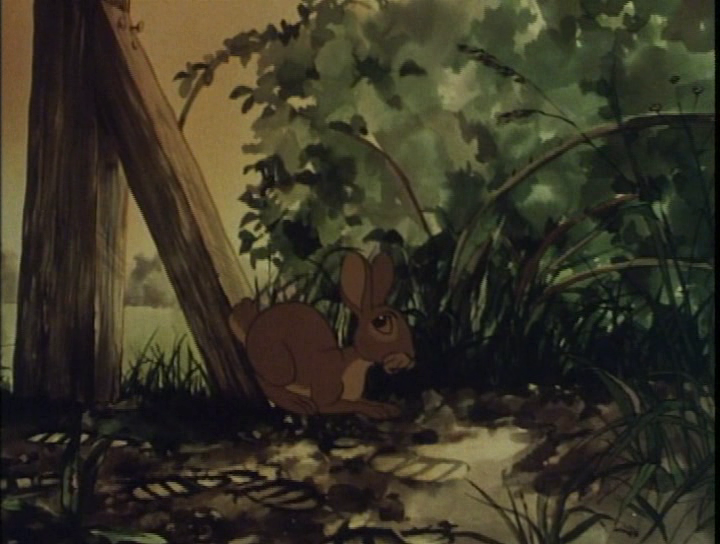 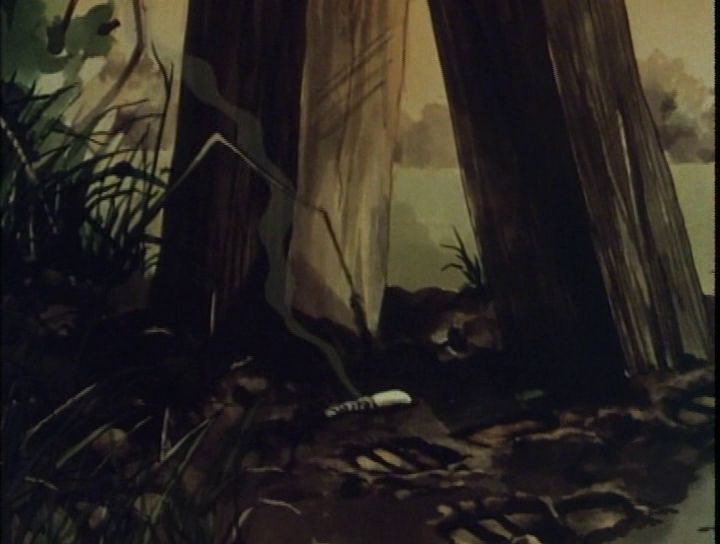 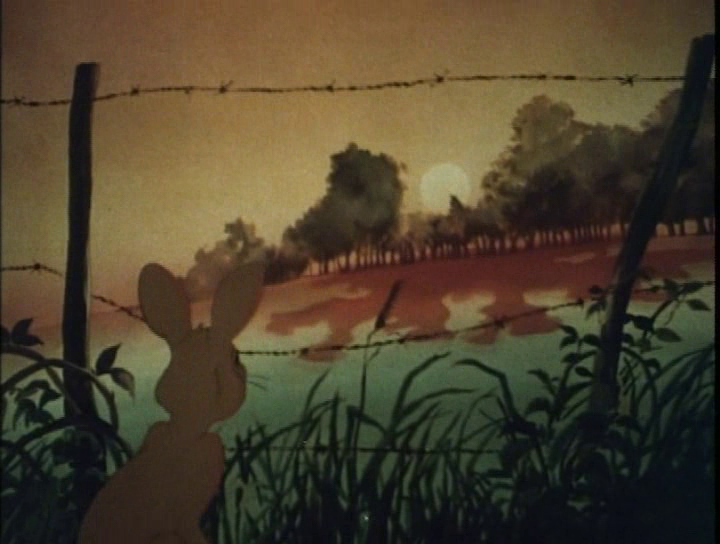 Discussion
People
Animals
want to prove that nothing dangerous can happen if they build there new houses, because…
want to prove that people will destroy their habitat, because…
Linking Words
Words to make a contrast
Words to show your opinion
but, however,
nevertheless, 
alternatively, 
despite, in spite of, 
on the contrary, 
although, even though,
 from one hand…                   on the other hand, 
in theory…in practice…
while, unlike
I (don’t) agree that…
I’m for/against (this idea)…
I think you're right/ wrong…
Instead, I think that…
It is (not) a good idea, …
Let’s imagine 
that we are writers!

What will be the end of the story “Watership Down”?

Let’s make it up in groups!
Hometask:

to watch the cartoon “Watership Down” 
in English 
till the end